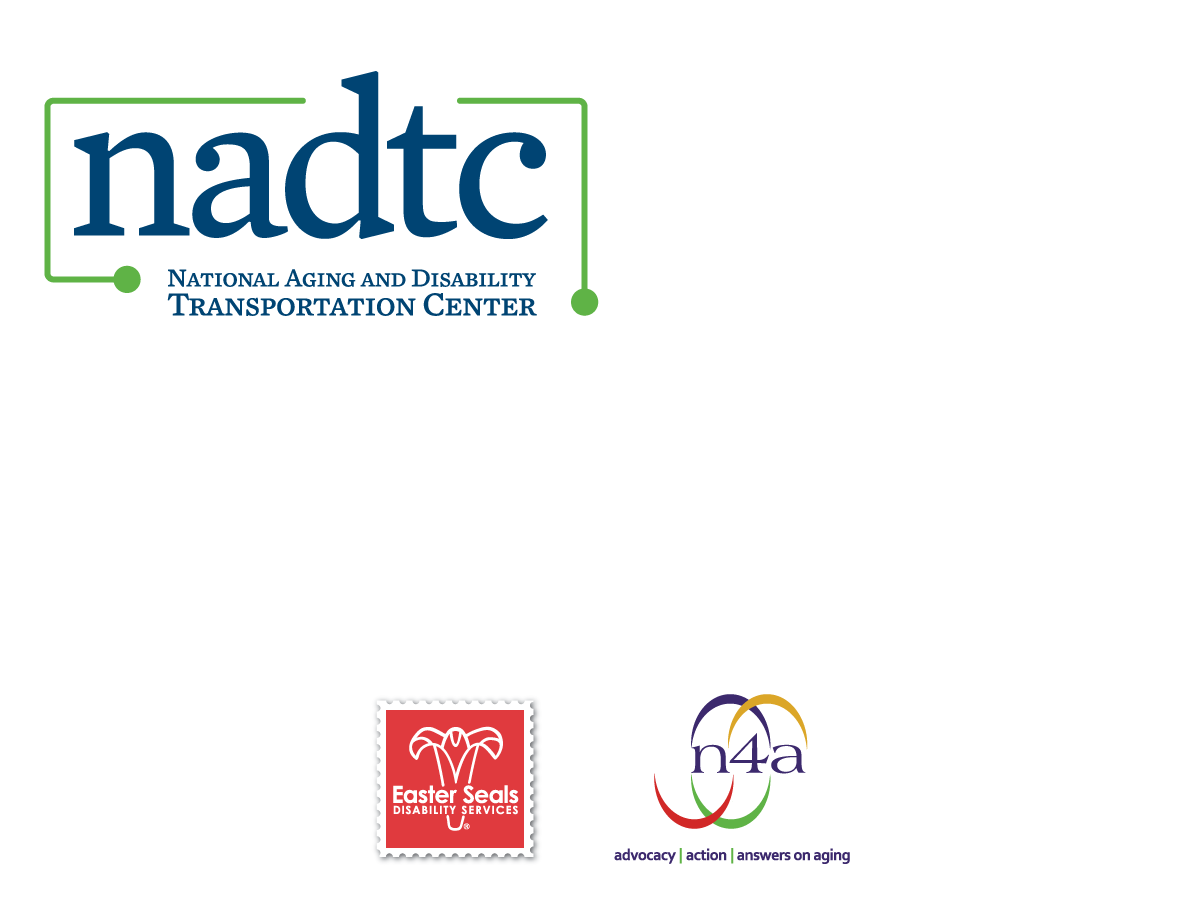 Course Introduction:
Session 1
Exploring the Role of a Human Services Agency in Community Transportation
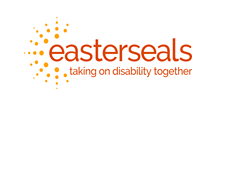 Defining Human Services Transportation
Transportation services provided by or on behalf of a human service agency to supplement available transportation to meet the needs of a particular population (older adults, people with disabilities, children, veterans, etc.) 
Provides access to agency services and/or to meet the basic, day-to-day mobility needs of these transportation-disadvantaged populations.
www.nadtc.org
2
Session 1 Agenda
Remarks by Virginia Dize, NADTC Co-Director

Presentation by Judy Telge, Director of Development and Mobility Services and Sabrina Avila,  Mobility Coordinator, Coastal Bend Center for Independent Living, Corpus Christi, TX

Written Material available for download by Cindy Zwart, Transportation Program Director, Sound Generations, Seattle, WA

Learning Assignment available and should be submitted prior to beginning Session 2.
www.nadtc.org
3
The Family of Transportation Options
Fixed Route Public Transit
Paratransit
Volunteer Services
Transportation with Assistance
Private-Pay Transportation (Taxi service, Uber, Lyft) 
Mobility Management/Travel Counseling
Neighborhood Shuttles
Transportation Vouchers
Travel Training
One-Call/One Click Resource Centers
Planning and Coordination
Human Services Transportation
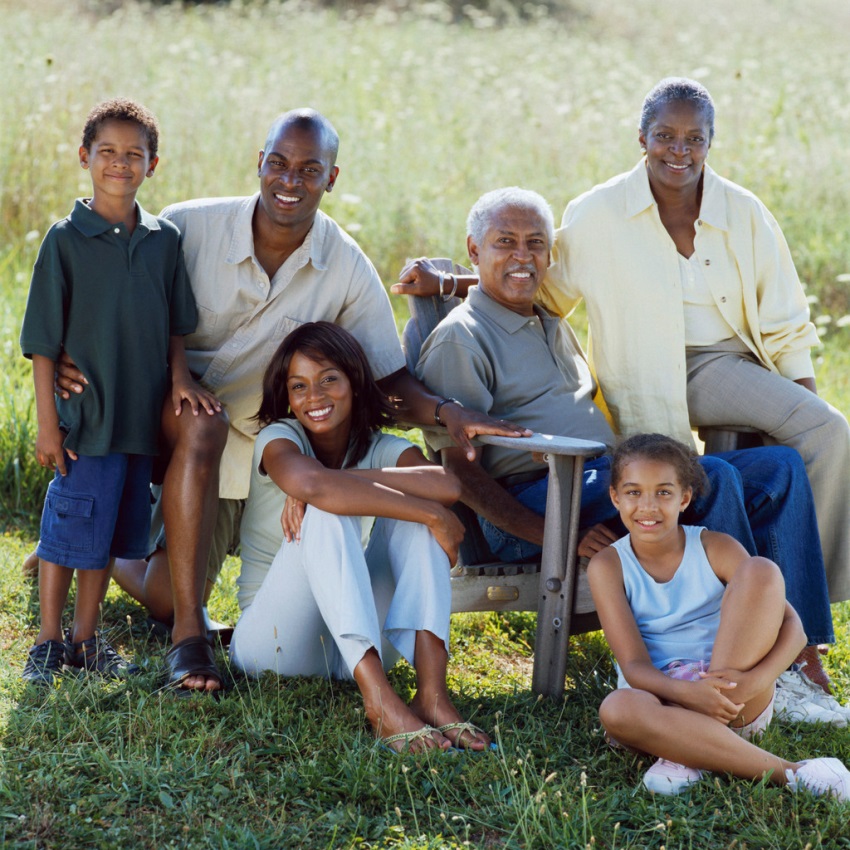 Thought Questions
Think about the following questions as you listen and read through the provided material. We will also post these on the LinkedIn Forum.
How effective is your community in identifying and meeting the transportation needs of the population you are concerned about? 
What can you do to increase support to better meet these transportation needs?
www.nadtc.org
5
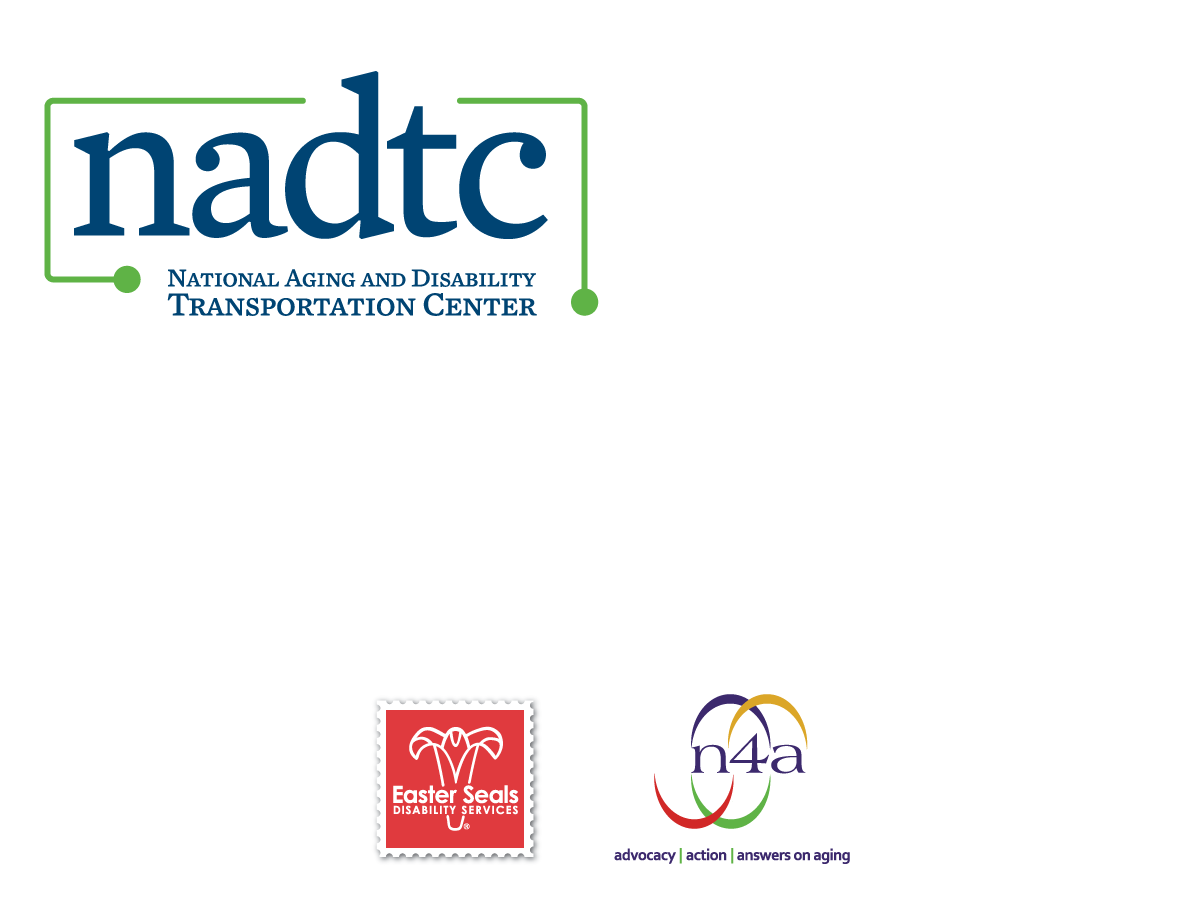 NADTC Course Session 1:
A Changing Transportation Landscape
Featuring
 Judy Telge, Director of Development and Mobility Services 
and 
Sabrina Avila, Mobility Coordinator
Coastal Bend Center for Independent Living, Corpus Christi, TX
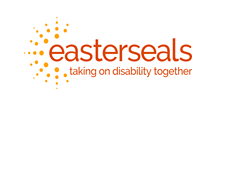 Mobility Services
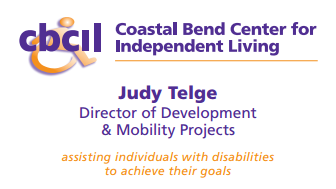 Mapping transportation options
The role of human service organizations in developing solutions to gaps in transportation.
                               ?
WHAT. WHY.
HOW.
Coastal Bend Center for Independent Living
Based in Corpus Christi, Coastal Bend region of South Texas.  
Established as a CIL in 2002, grant from U.S. Dept of Education, Rehabilitation Services Administration.
Administration on Community Living, U.S. Department of Health and Human Services. 
Provide core services  to individuals with disabilities of  all ages:  information and referral, peer assistance, independent living skills training, advocacy (personal & systemic) and transition services.
Cross-disability, consumer-controlled, non-residential, independent non-profit organization.
Mission:    to assist individuals with disabilities to achieve their goals.
CBCIL MOBILITY SERVICES
Enhanced Mobility for Seniors & Individuals with Disabilities (5310):

Mobility Options Project

Purchase of Services
Mobility Management
Planning  and
Demonstration Grant
(TxDOT):

MobilityNow! Liberty

Real-time transportation  in rural areas
Barriers to Independent Living    for individuals with disabilities       Access to Community living                    Education            employment                                   healthcare              housing                   transportation
Mobility Options Project
transportation access & assistance

  cost sharing 
purchase of services

Mobility Management
A Consumer-directed Model
M.O.P. On the Ground
Mobility Coordinator provides day-to-day hands-on consumer activity and coordination.
Referrals from agencies, individuals, families.
Information & Referral to available resources.  
            
Individual Mobility Assessment and Plan.
Trip Quote and Confirmation.
Customer Satisfaction Surveys 
Data input and reporting – internal and external.
Consumer stories
Megan: 
Lives in suburban area of C.C. 
Uses public transit bus to get to work 
Work shift ends after bus hours
Limited trips Sundays.
Raul:
Lives in rural area, 
dialysis patient in C.C.
three days a week
Rural transit provider doesn’t transport days and hours needed; expensive.
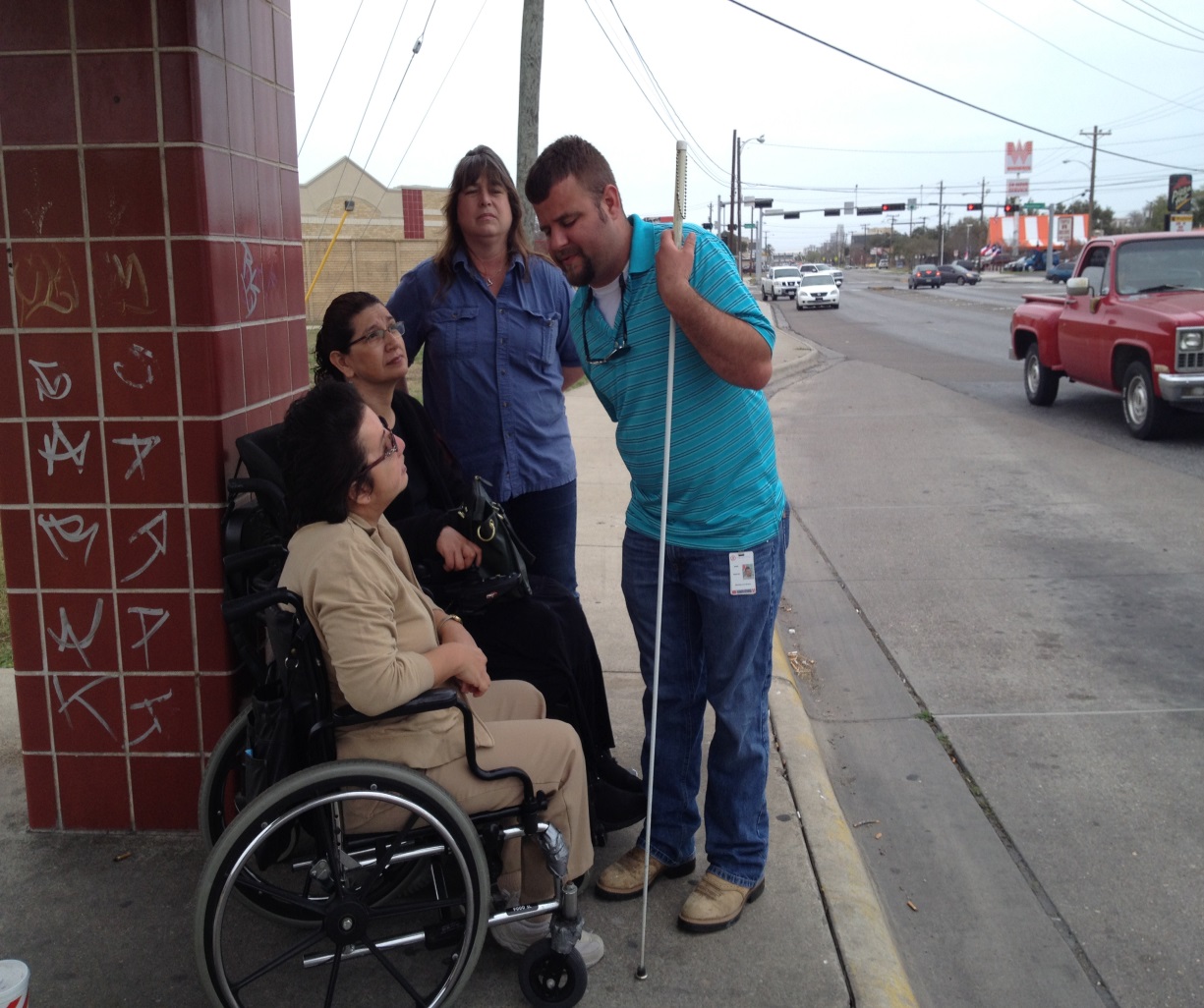 Mobility Options Project and RTA partner through  
Mobility Coordinators, shown here with consumers learning to ride the fixed route buses in Corpus Christi.
MobilityNOw! liberty
New planning & demonstration project. 
Business partner with CBCIL testing a new app for on-demand real-time transportation (Uber-like) in rural areas. 
Pre-scheduled trips for medical appointments.
Complements public transportation.
Fill gaps beyond service days and hours.
Collaborating Partners
Accessible Community Transportation Initiative (ESPA)
Aging & Disability Resource Center of the Coastal Bend
Aging & Disability Resource Directory
Coastal Bend Healthfinder Collaboration
National Center for Mobility Management 
Regional Transportation Coordination & Planning
Texas Centers for Independent Living
Funding support – TxDOT, RTA, ACL, local VR agency.
CbcIL Mobility services contacts
Project Director:  Judy Telge
                          judyt@cbcil.org 
           Mobility Coordinator:  Sabrina Avila
                       sabrinaa@cbcil.org
361-883-8461